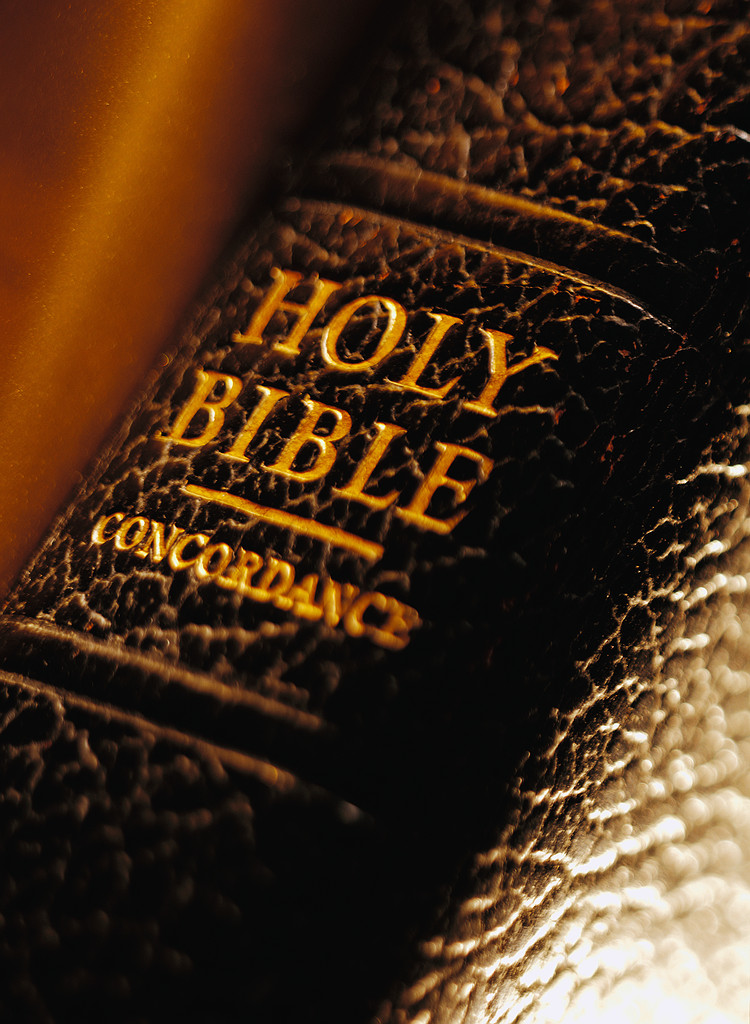 Salvation and Redemption
[Speaker Notes: 2-7-21:  Central Jersey Church, Zoom, Snow Day
4-25-21: Exton, PA]
Redeem:
“To release, free, deliver by paying a ransom.”
2
Exo. 15:13
“In Thy lovingkindness Thou hast led the people who thou hast redeemed in Thy strength Thou hast guided them to Thy holy habitation.”
3
Exo. 15:13
“In Thy lovingkindness Thou hast led the people who thou hast redeemed in Thy strength Thou hast guided them to Thy holy habitation.”
  
Exo. 15:16
“Terror and dread fall upon them; by the greatness of Thine arm they are motionless as stone; until Thy people pass over, O Lord, until the people pass over whom thou has purchased.”
4
Exo. 15:13
“In Thy lovingkindness Thou hast led the people who thou hast redeemed in Thy strength Thou hast guided them to Thy holy habitation.”
  
Exo. 15:16
“Terror and dread fall upon them; by the greatness of Thine arm they are motionless as stone; until Thy people pass over, O Lord, until the people pass over whom thou has purchased.”
  
Deut. 7:8
“but because the LORD loves you, and because He would keep the oath which He swore to your fathers, the LORD has brought you out with a mighty hand, and redeemed you from the house of bondage, from the hand of Pharaoh king of Egypt.”
5
Salvation Means Many Different Things                              to Different People  
  
Can mean attaining heaven, happiness, God or becoming divine, attaining nirvana, annihilation or nothingness, liberation/freedom or release from undesirable conditions, cessation from pain and suffering, well-being, an abundant life, a higher state of being or consciousness, or reincarnation until one attains a state of perfection.
6
[Speaker Notes: - As an example of the many worldviews and religious teachings.]
“There couldn’t possibly be just one way. . . One of the mistakes that human beings make is believing that there is only one way to live. There are many paths to what you call God.”  -Oprah Winfrey
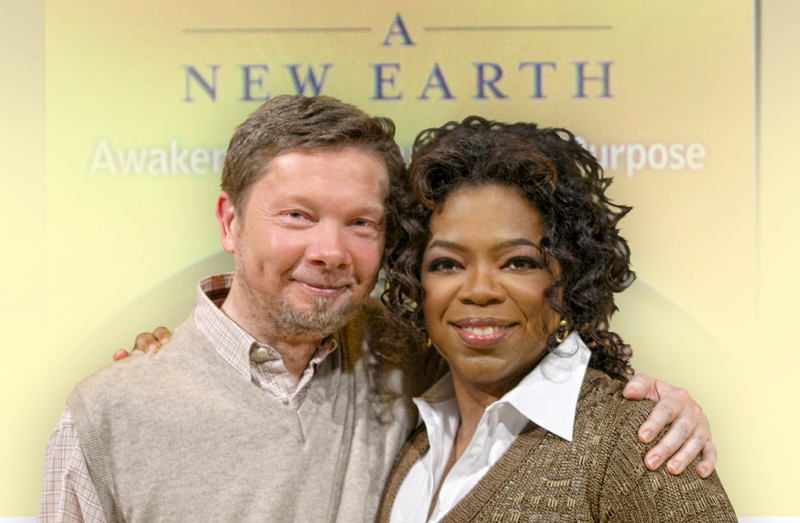 “God is not a personality outside of you. What God is, is inextricably part of what you are.  God is the dimension of depth within you. . . God is beyond all forms of life but also indwells every form of life as their essence.”  -Eckhart Tolle
7
[Speaker Notes: And so, as Tolle and Oprah believe, salvation is attaining that higher state of consciousness and knowledge.  
But what is Biblical salvation?]
Rom. 3:23
“for all have sinned and fall short of the glory of God.”
8
Rom. 3:23
“for all have sinned and fall short of the glory of God.”
  
Rom. 6:23
“For the wages of sin is death, but the gift of God is eternal life in Christ Jesus our Lord.”
9
Rom. 3:23
“for all have sinned and fall short of the glory of God.”
  
Rom. 6:23
“For the wages of sin is death, but the gift of God is eternal life in Christ Jesus our Lord.”
 
Gal. 3:13
“Christ has redeemed us from the curse of the law, having become a curse for us (for it is written, “Cursed is everyone who hangs on a tree”).”
10
[Speaker Notes: - So in the Bible Redemption is the way to Salvation.]
Redeem:
“To release, free, deliver by paying a ransom.”

EXAGORAZO =
11
Redeem:
“To release, free, deliver by paying a ransom.”

EXAGORAZO = 
Agora – Market Place
12
Redeem:
“To release, free, deliver by paying a ransom.”

EXAGORAZO = 
Agora – Market Place
Ex – Out of
13
Without Christ We Are in Spiritual Slavery
Jn. 8:34- Jesus says we are servants/slaves to sin.
14
Without Christ We Are in Spiritual Slavery
Jn. 8:34- Jesus says we are servants/slaves to sin.

Rom. 6:17- Paul says we are servants/slaves to sin.
15
Without Christ We Are in Spiritual Slavery
Jn. 8:34- Jesus says we are servants/slaves to sin.

Rom. 6:17- Paul says we are servants/slaves to sin.

Rom. 7:14- We are “sold under” sin. – From a word that means “to export for sale.”  We were sold as a commodity, yet by our own doing and choice.
16
The Central Message of the
Cross is Redemption
17
B. The O.T. Is the Preparation for Redemption in the Coming Messiah
18
C. The Exodus of Israel from Egypt Foreshadows Redemption in Christ
19
D. We Have Redemption in Christ
20
Christ Redeemed us by Purchasing us with His Precious BloodActs 20:28; I Cor. 6:20; I Cor. 7:23; Rev. 5:9
21
Who is this Christ?
22
The Anointed One Prophesied in the Old Testament
23
The Lamb of God Who “Takes Away the Sin of the World”
24
“the Lamb slain from the foundation of the World”
25
God in the Flesh
26
[Speaker Notes: It was lost on me as a child for some reason.  I assumed Jesus was only the Son of God, not actually God/deity.  
I failed to see that sonship in this sense implied equality with God.]
Affirmed in Church History
Justin Martyr, 150 AD

"Christ is called both God and Lord of hosts." (Dialogue with Trypho, ch, 36)

"Moreover, in the diapsalm of the forty-sixth Psalm, reference is thus made to Christ: 'God went up with a shout, the Lord with the sound of a trumpet." (Dialogue with Trypho, ch 37)
27
Alexamenos Graffiti, Rome, ca. 200 A.D.
Discovered in 1857 on Wall of an Imperial School for Roman Page Boys
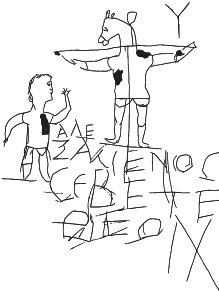 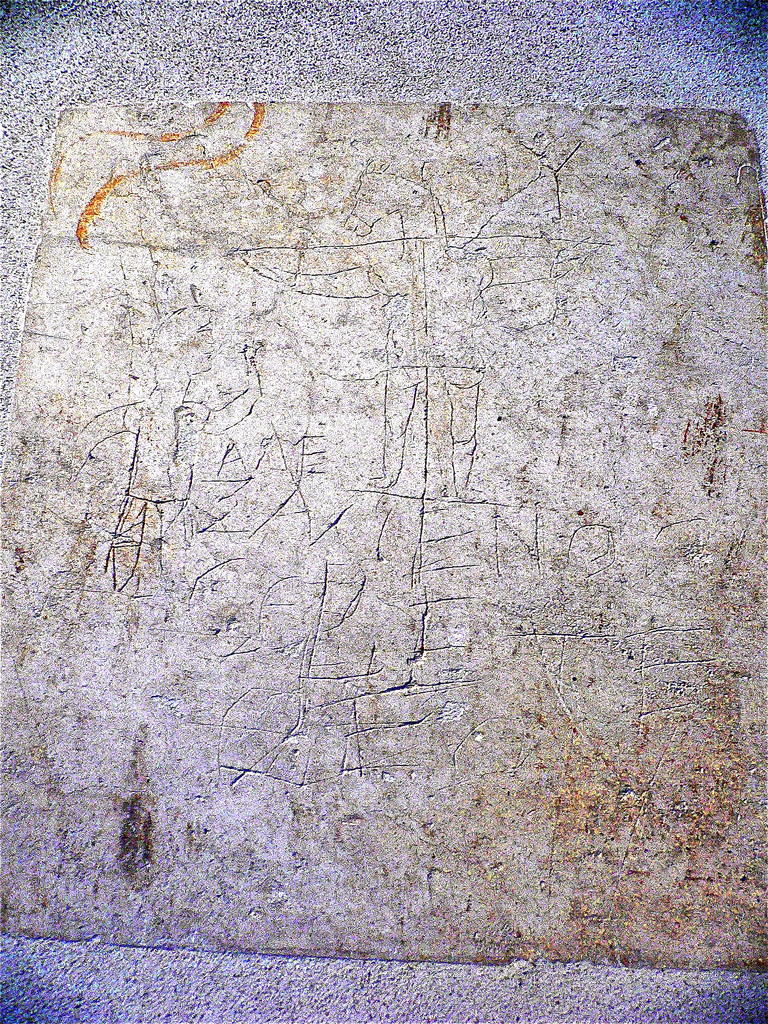 28
Alexamenos Graffiti, Rome, ca. 200 A.D.
Discovered in 1857 on Wall of an Imperial School for Roman Page Boys
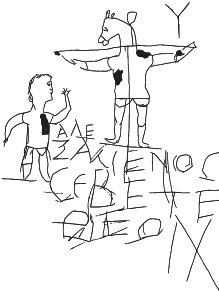 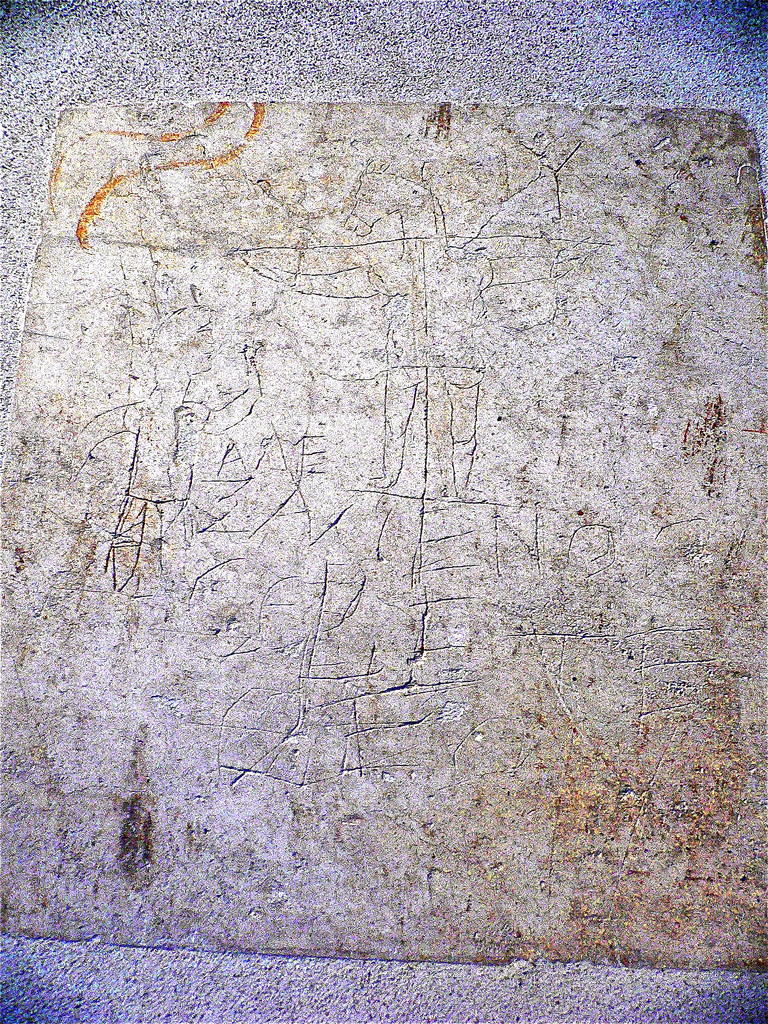 "Alexamenos worships [his] ____
29
Alexamenos Graffiti, Rome, ca. 200 A.D.
Discovered in 1857 on Wall of an Imperial School for Roman Page Boys
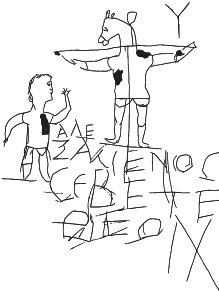 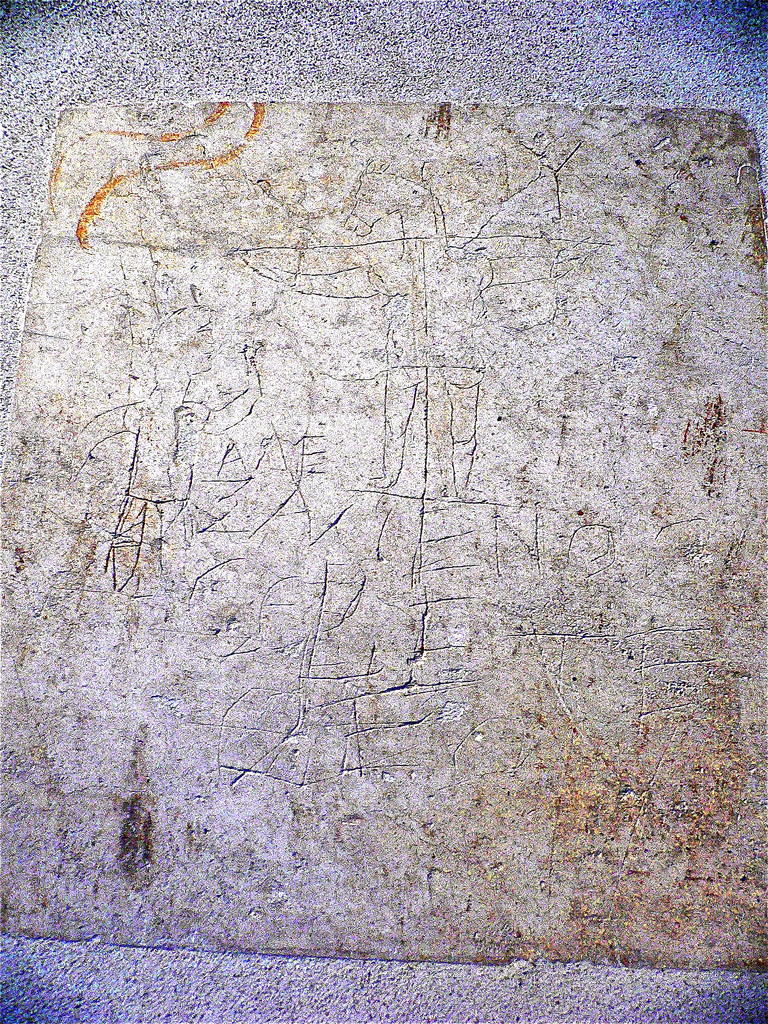 "Alexamenos worships [his] God".
30
But Does the Bible Teach This?
John 1:14, 1-3
  
Isaiah 9:6  (ca. 700 B.C.)

“For a child will be born to us, a son will be given to us; And the government will rest on His shoulders; And His name will be called Wonderful Counselor, Mighty God, Eternal Father, Prince of Peace.”
31
[Speaker Notes: Does it sound like Jesus is God?]
E. Five Greek Terms for 
Forgiveness in Christ
32
1. Dikaiosis = Acquittal of a Crime
33
1. Dikaiosis = Acquittal of a CrimeIn N.T. = “Justification”
34
2. Aphesis = Cancelling of a Debt
35
2. Aphesis = Cancelling of a DebtIn N.T. = “Forgiveness”Acts 2:38- ”Remission”
36
3. Huiothesia = Adoption
37
3. Huiothesia = AdoptionIn N.T. = Adoption, Sonship, Children of God
38
4. Katallasso = Reconciliation
39
4. Katallasso = ReconciliationIn N.T. = Reconciliation
40
5. Apolutrosis = To set free, to make free, to loose by a purchase price
41
5. Apolutrosis = To set free, to make free, to loose by a purchase price In N.T. = Redemption Rom 8:23- We still wait for the redemption of our bodies.  “Not only that, but we also who have the firstfruits of the Spirit, even we ourselves groan within ourselves, eagerly waiting for the adoption, the redemption of our body.”
42
JustificationForgiveness (Remission)AdoptionReconciliationRedemption
43
[Speaker Notes: - Let’s think of the justification, forgiveness, adoption, reconciliation and redemption accomplished for us in the Lord’s death.]